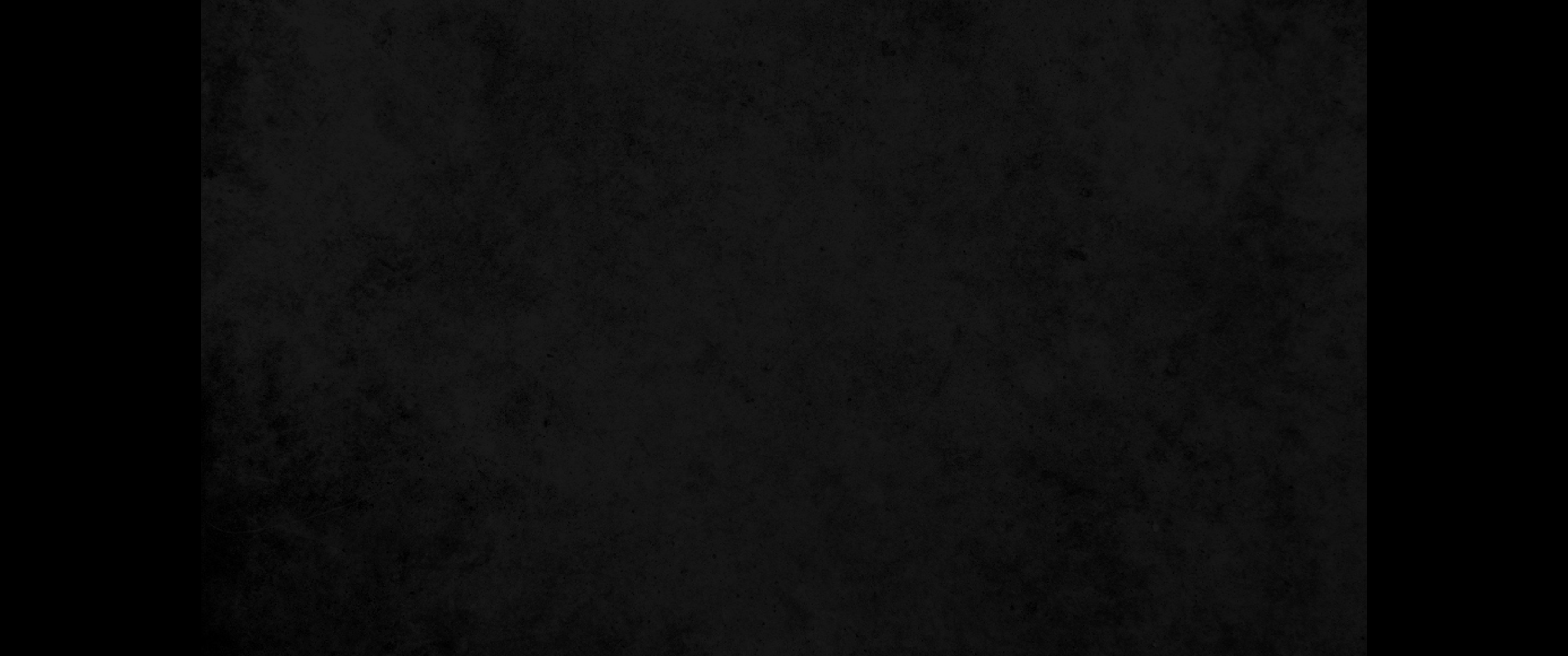 1. 그 해 곧 유다 왕 시드기야가 다스리기 시작한 지 사 년 다섯째 달 기브온앗술의 아들 선지자 하나냐가 여호와의 성전에서 제사장들과 모든 백성이 보는 앞에서 내게 말하여 이르되1. In the fifth month of that same year, the fourth year, early in the reign of Zedekiah king of Judah, the prophet Hananiah son of Azzur, who was from Gibeon, said to me in the house of the LORD in the presence of the priests and all the people:
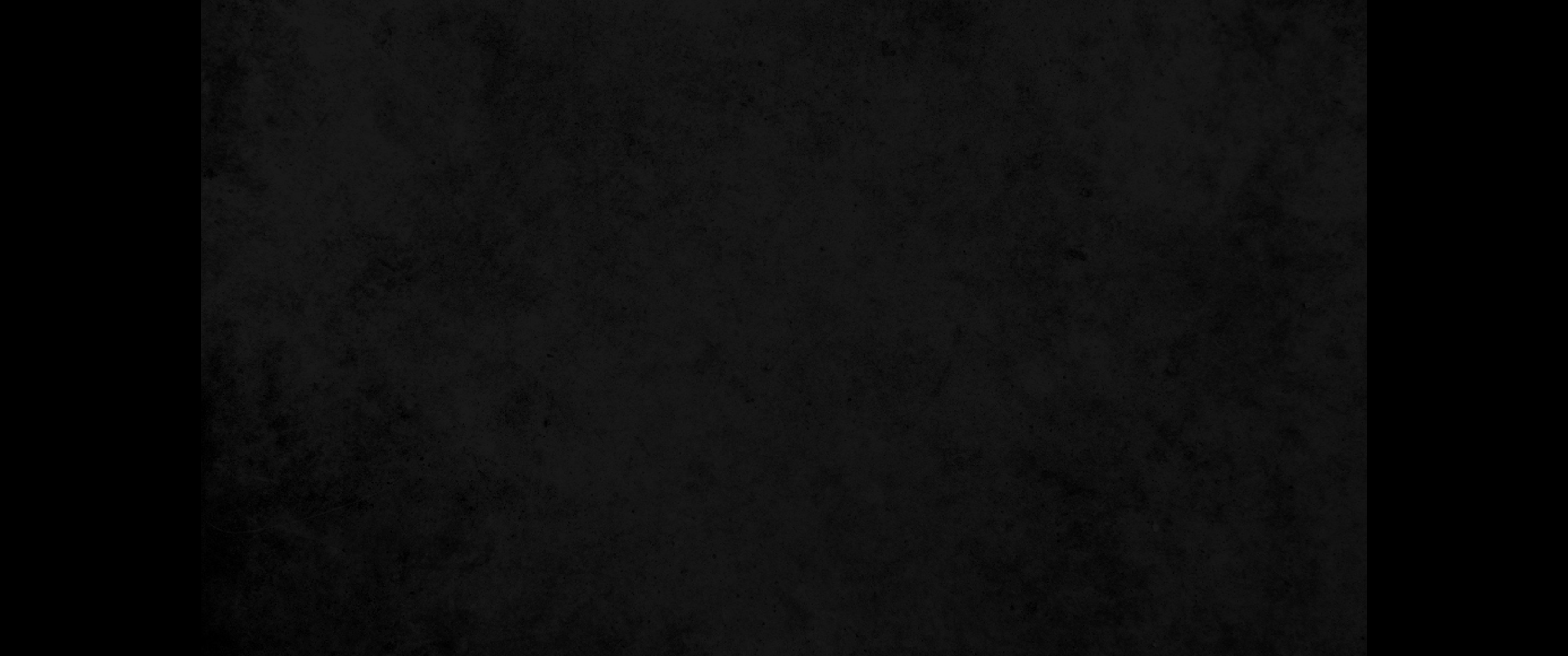 2. 만군의 여호와 이스라엘의 하나님이 이같이 일러 말씀하시기를 내가 바벨론의 왕의 멍에를 꺾었느니라2. "This is what the LORD Almighty, the God of Israel, says: 'I will break the yoke of the king of Babylon.
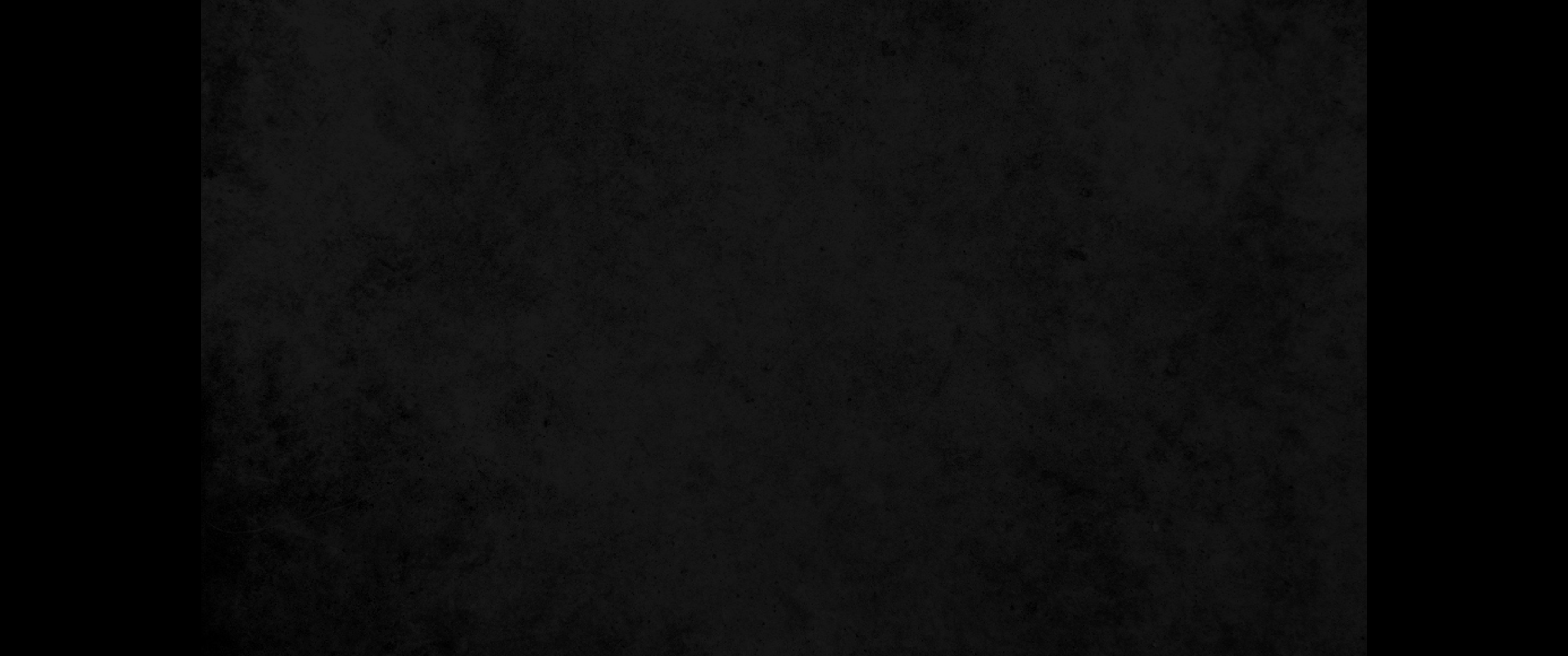 3. 내가 바벨론의 왕 느부갓네살이 이 곳에서 빼앗아 바벨론으로 옮겨 간 여호와의 성전 모든 기구를 이 년 안에 다시 이 곳으로 되돌려 오리라3. Within two years I will bring back to this place all the articles of the LORD's house that Nebuchadnezzar king of Babylon removed from here and took to Babylon.
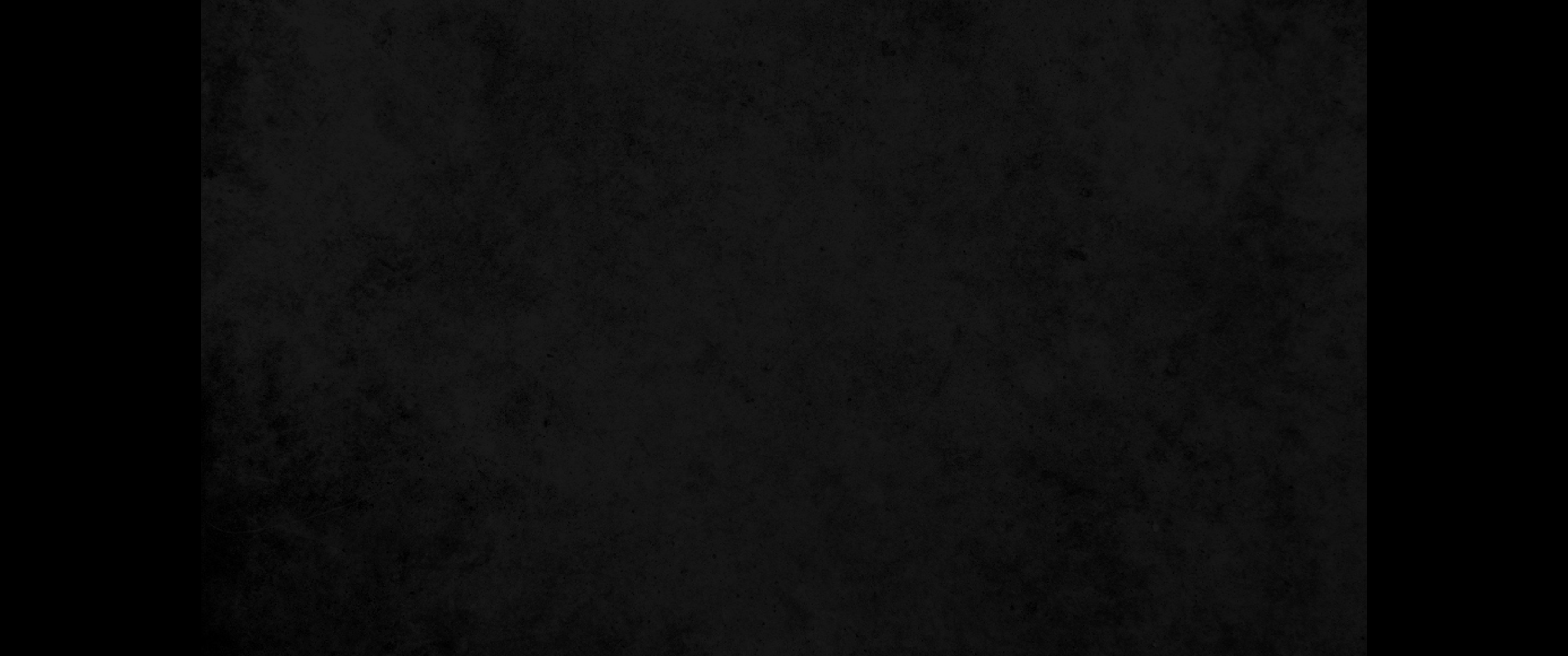 4. 내가 또 유다의 왕 여호야김의 아들 여고니야와 바벨론으로 간 유다 모든 포로를 다시 이 곳으로 돌아오게 하리니 이는 내가 바벨론의 왕의 멍에를 꺾을 것임이라 여호와의 말씀이니라 하시니라4. I will also bring back to this place Jehoiachin son of Jehoiakim king of Judah and all the other exiles from Judah who went to Babylon,' declares the LORD, 'for I will break the yoke of the king of Babylon.' "
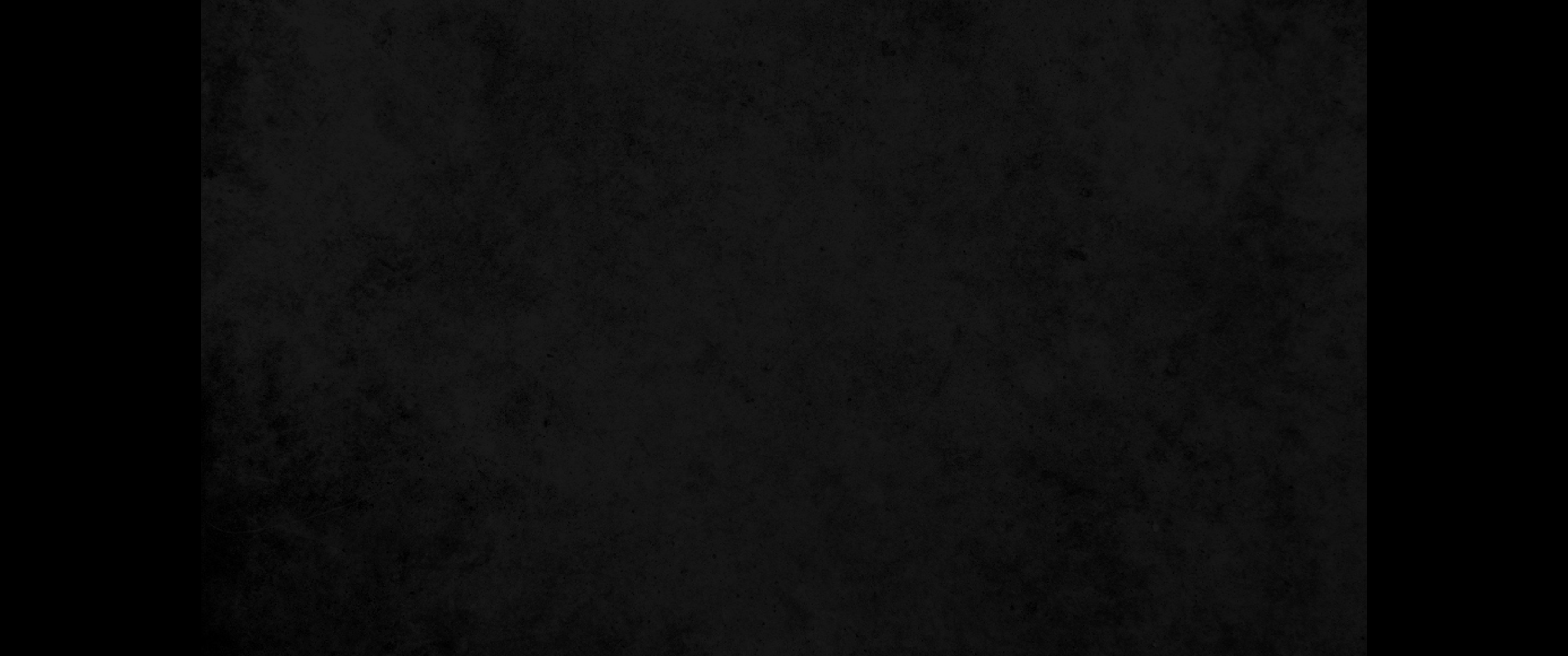 5. 선지자 예레미야가 여호와의 성전에 서 있는 제사장들과 모든 백성들이 보는 앞에서 선지자 하나냐에게 말하니라5. Then the prophet Jeremiah replied to the prophet Hananiah before the priests and all the people who were standing in the house of the LORD.
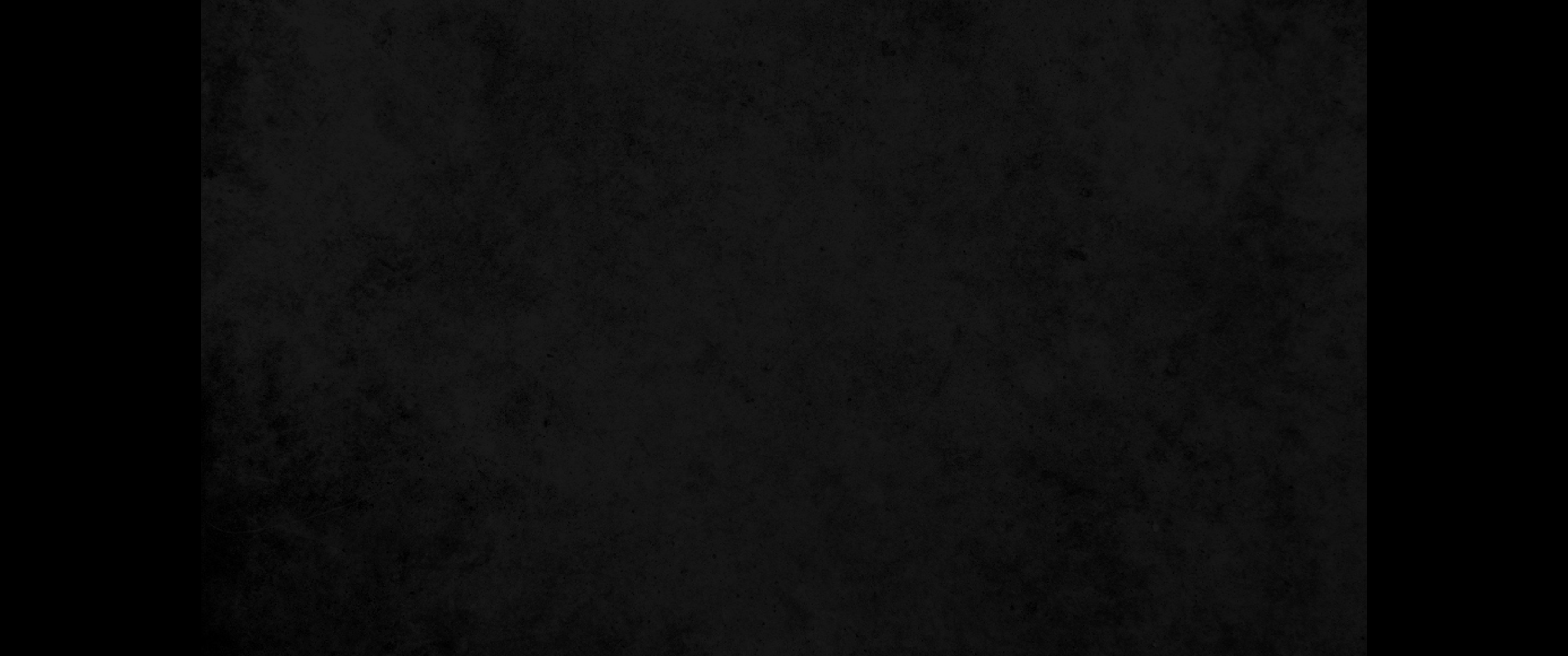 6. 선지자 예레미야가 말하니라 아멘, 여호와는 이같이 하옵소서 여호와께서 네가 예언한 말대로 이루사 여호와의 성전 기구와 모든 포로를 바벨론에서 이 곳으로 되돌려 오시기를 원하노라6. He said, "Amen! May the LORD do so! May the LORD fulfill the words you have prophesied by bringing the articles of the LORD's house and all the exiles back to this place from Babylon.
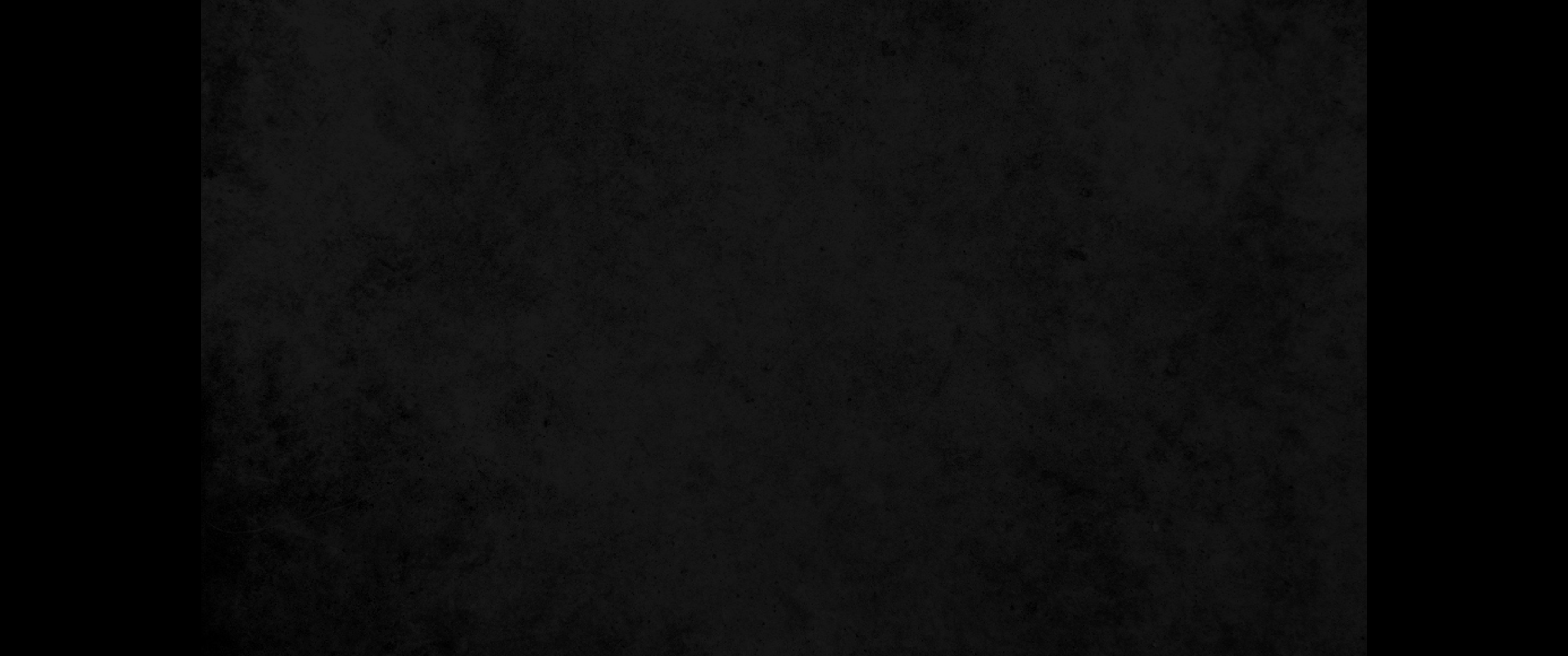 7. 그러나 너는 내가 네 귀와 모든 백성의 귀에 이르는 이 말을 잘 들으라7. Nevertheless, listen to what I have to say in your hearing and in the hearing of all the people:
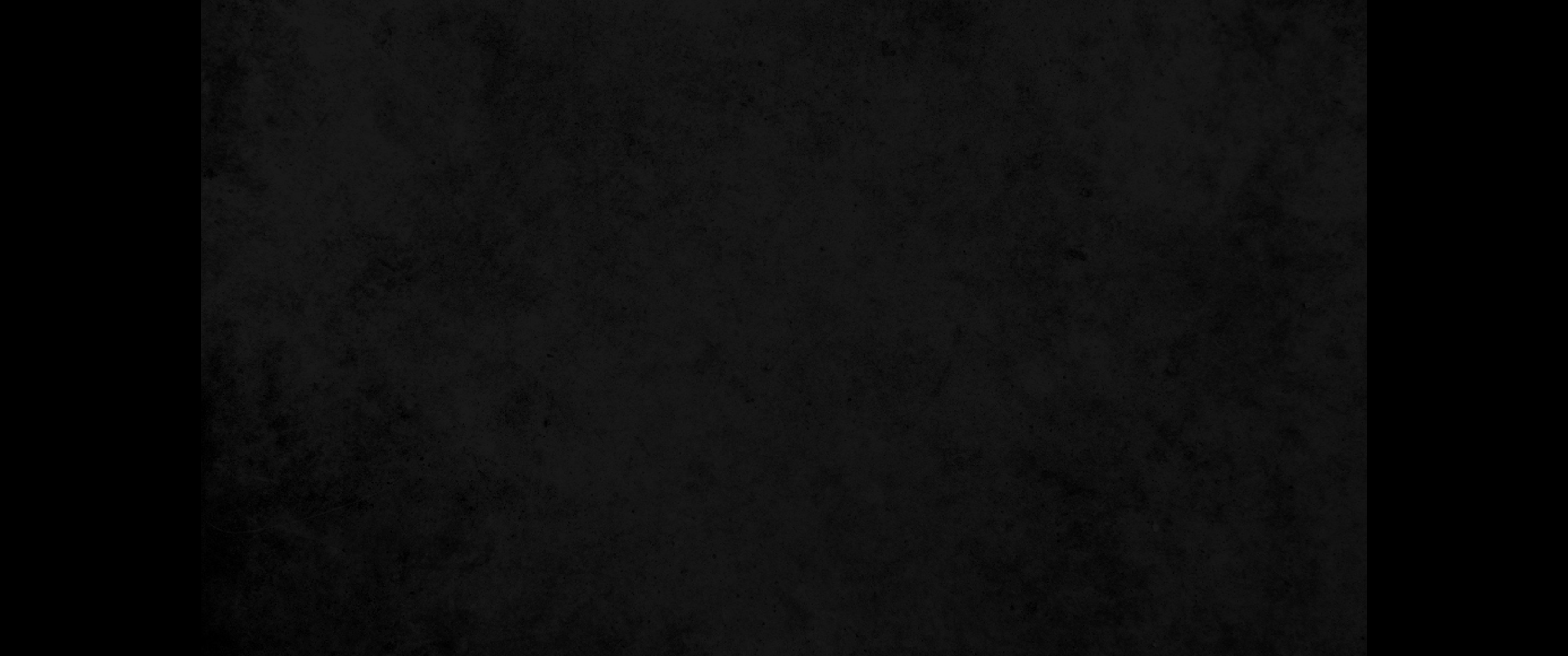 8. 나와 너 이전의 선지자들이 예로부터 많은 땅들과 큰 나라들에 대하여 전쟁과 재앙과 전염병을 예언하였느니라8. From early times the prophets who preceded you and me have prophesied war, disaster and plague against many countries and great kingdoms.
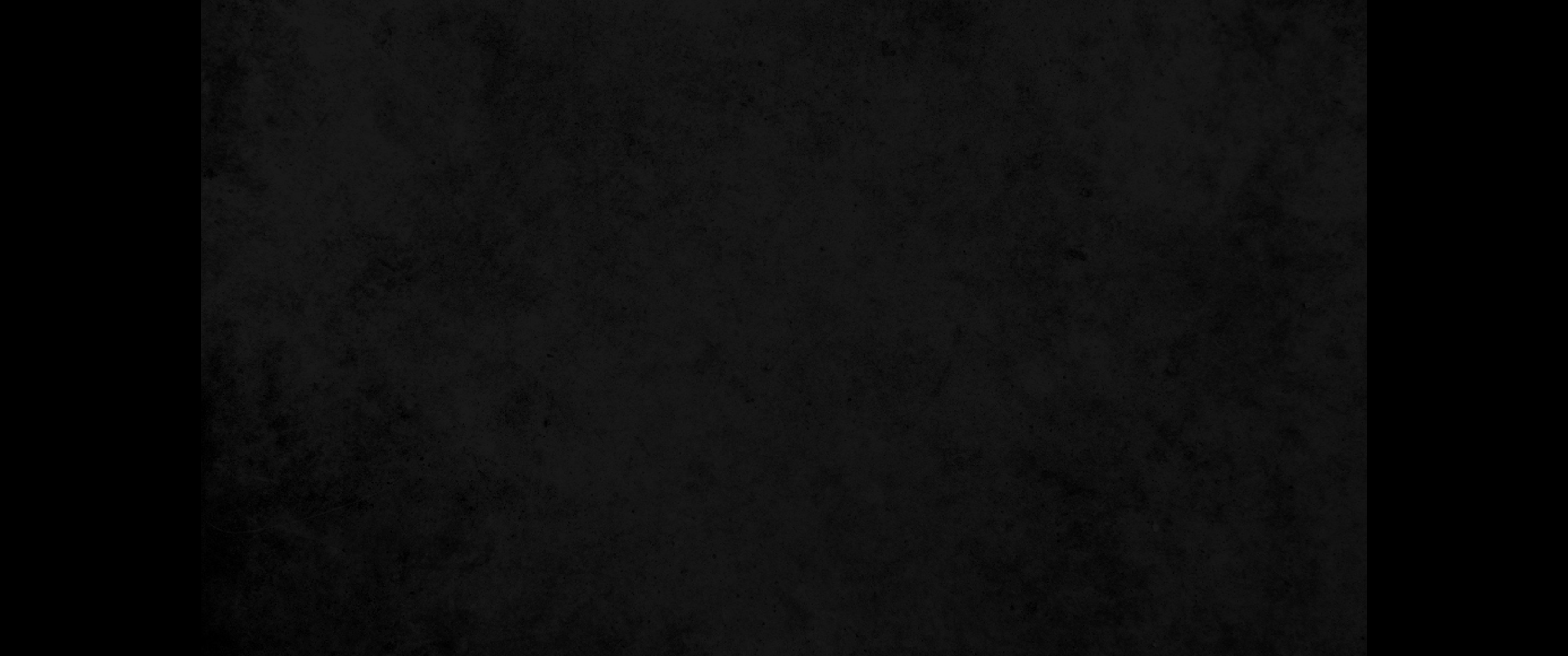 9. 평화를 예언하는 선지자는 그 예언자의 말이 응한 후에야 그가 진실로 여호와께서 보내신 선지자로 인정 받게 되리라9. But the prophet who prophesies peace will be recognized as one truly sent by the LORD only if his prediction comes true.'
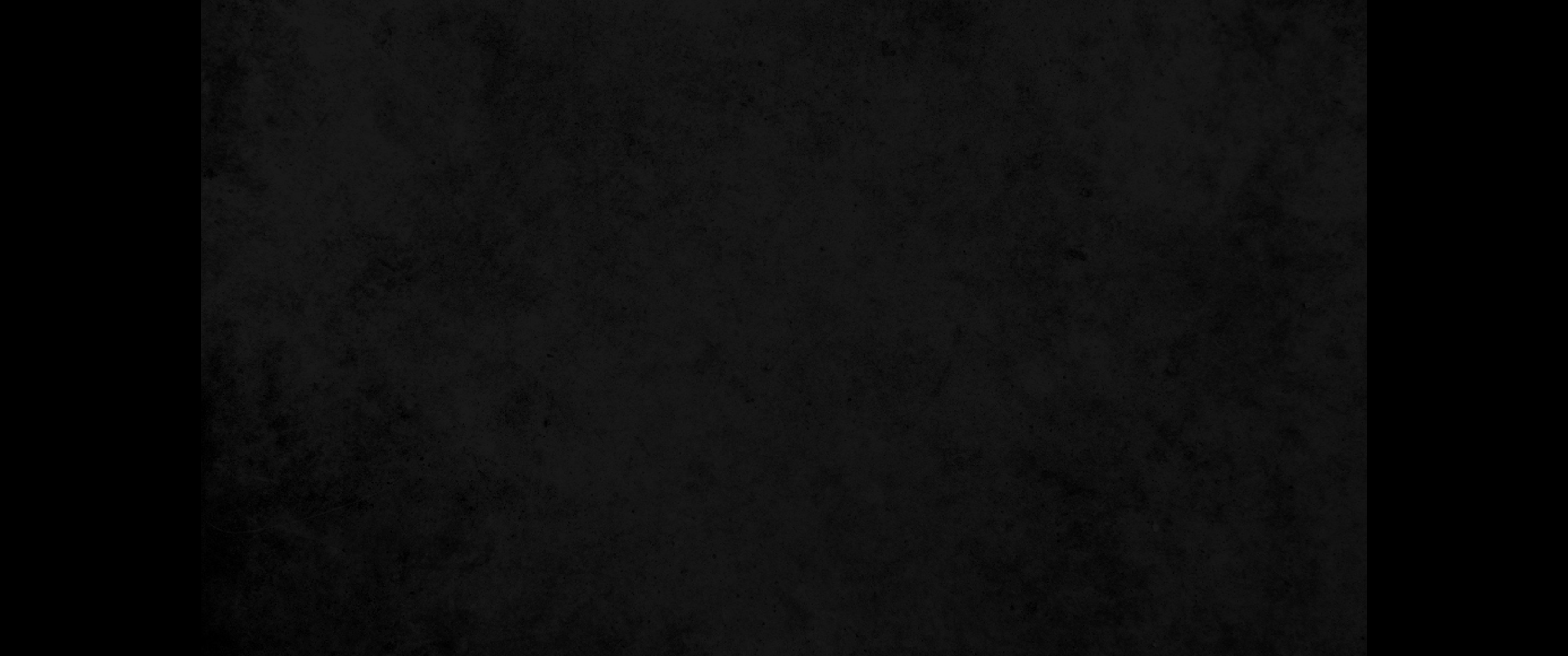 10. 선지자 하나냐가 선지자 예레미야의 목에서 멍에를 빼앗아 꺾고10. Then the prophet Hananiah took the yoke off the neck of the prophet Jeremiah and broke it,
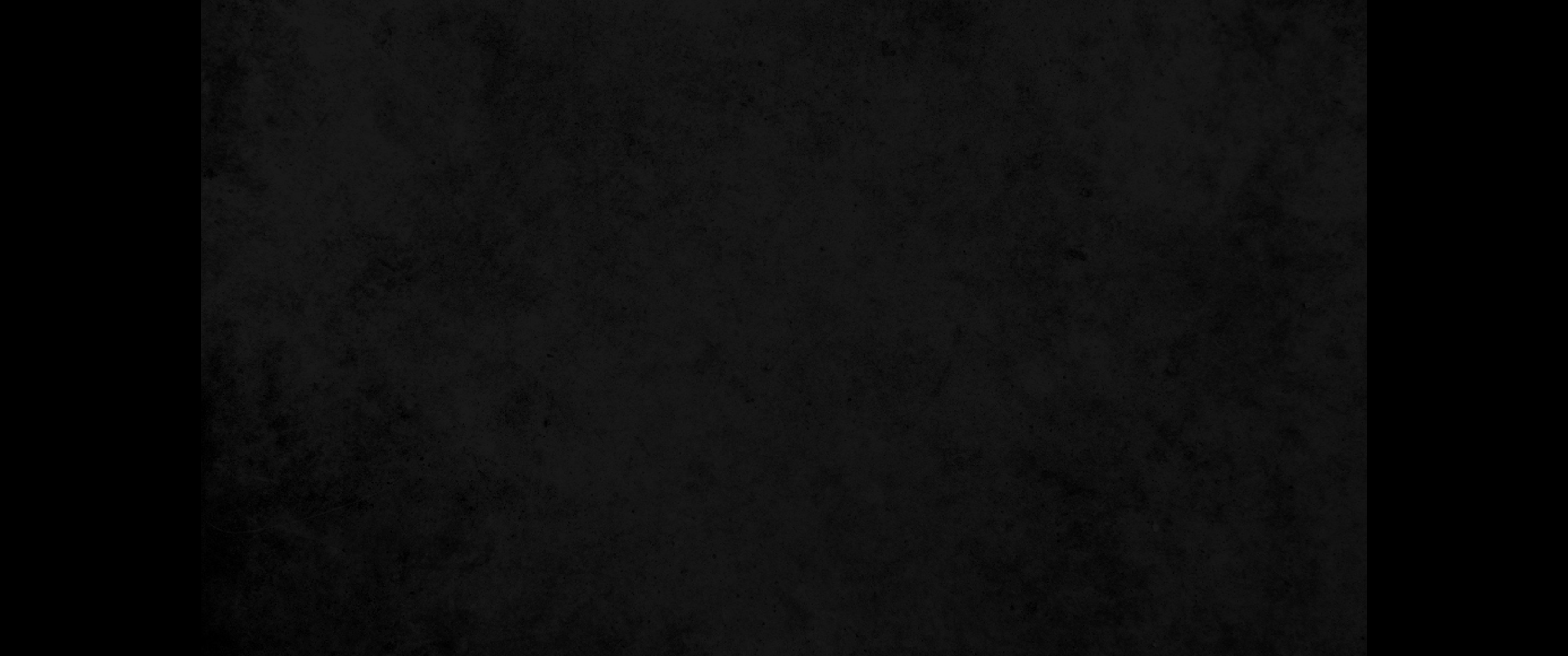 11. 모든 백성 앞에서 하나냐가 말하여 이르되 여호와께서 이와 같이 말씀하시니라 내가 이 년 안에 모든 민족의 목에서 바벨론의 왕 느부갓네살의 멍에를 이와 같이 꺾어 버리리라 하셨느니라 하매 선지자 예레미야가 자기의 길을 가니라11. and he said before all the people, "This is what the LORD says: 'In the same way will I break the yoke of Nebuchadnezzar king of Babylon off the neck of all the nations within two years.' " At this, the prophet Jeremiah went on his way.
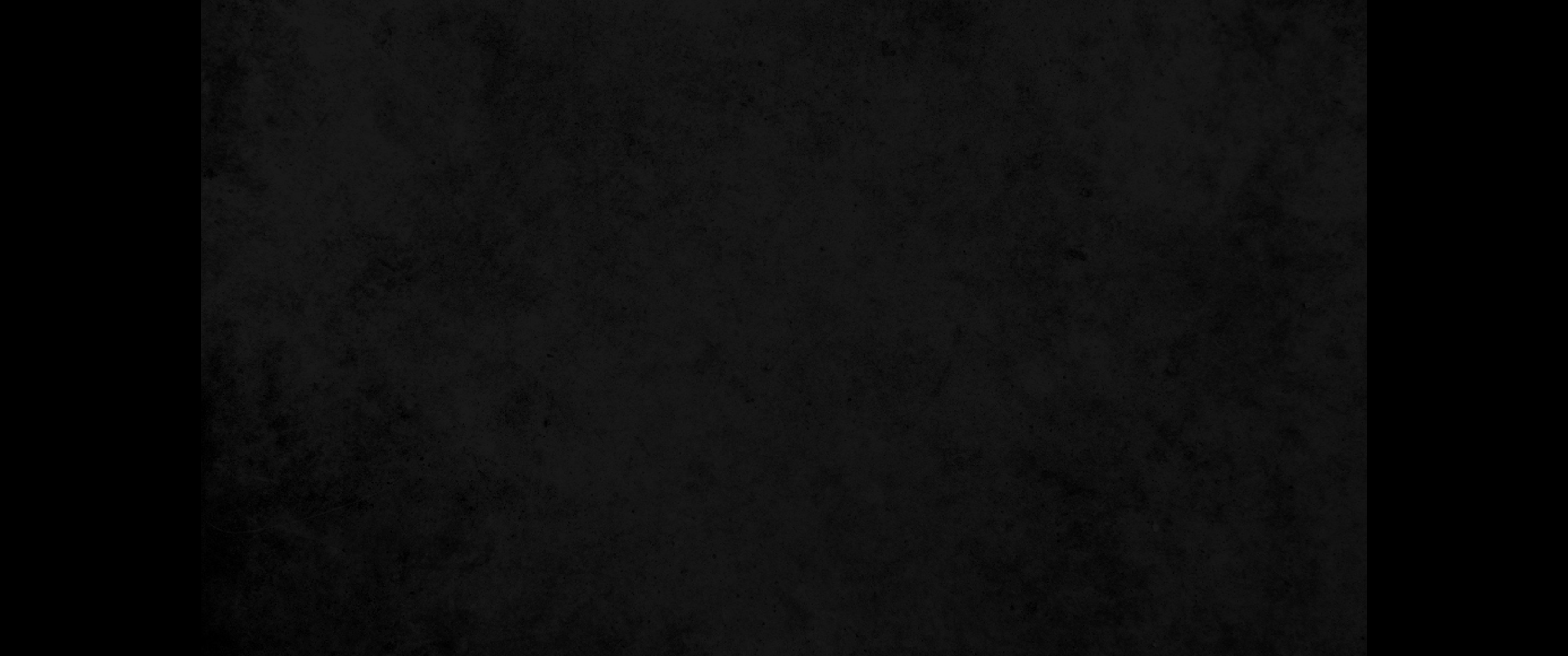 12. 선지자 하나냐가 선지자 예레미야의 목에서 멍에를 꺾어 버린 후에 여호와의 말씀이 예레미야에게 임하니라 이르시기를12. Shortly after the prophet Hananiah had broken the yoke off the neck of the prophet Jeremiah, the word of the LORD came to Jeremiah:
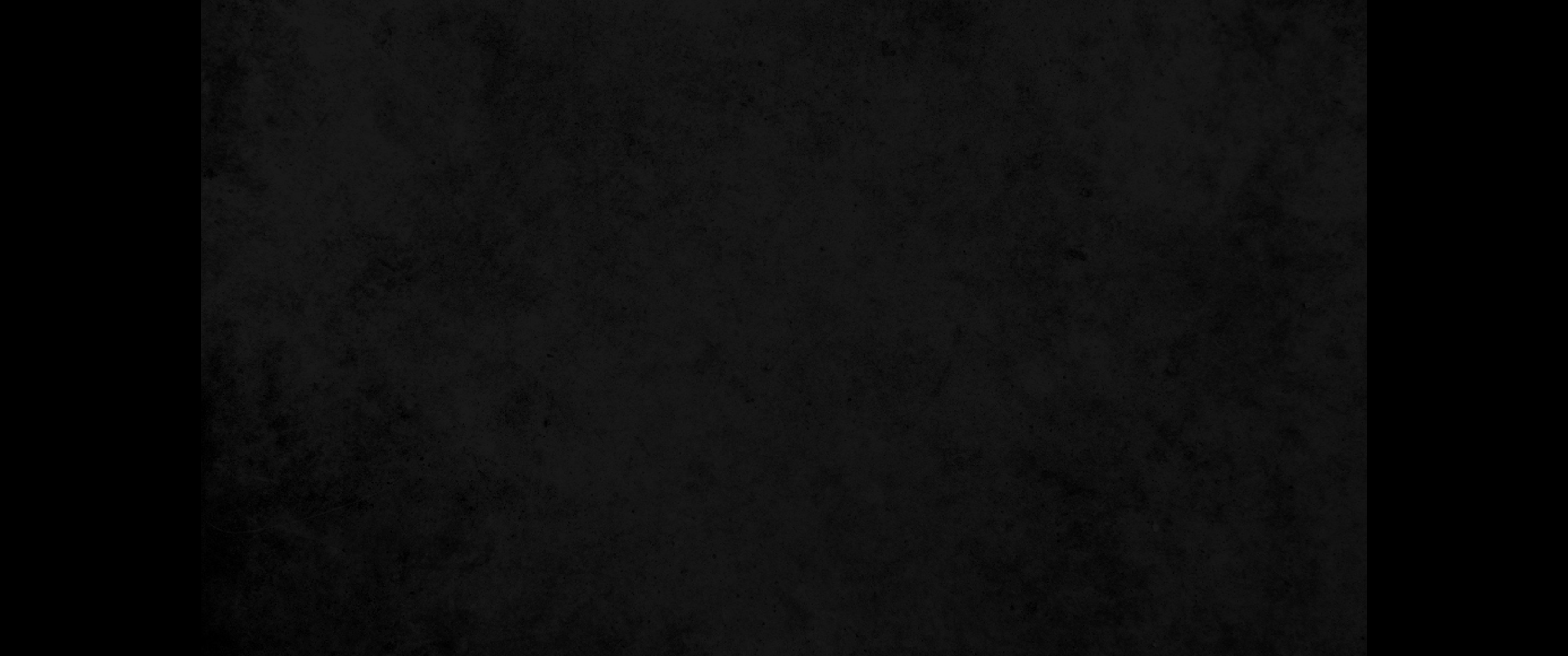 13. 너는 가서 하나냐에게 말하여 이르기를 여호와의 말씀에 네가 나무 멍에들을 꺾었으나 그 대신 쇠 멍에들을 만들었느니라13. "Go and tell Hananiah, 'This is what the LORD says: You have broken a wooden yoke, but in its place you will get a yoke of iron.
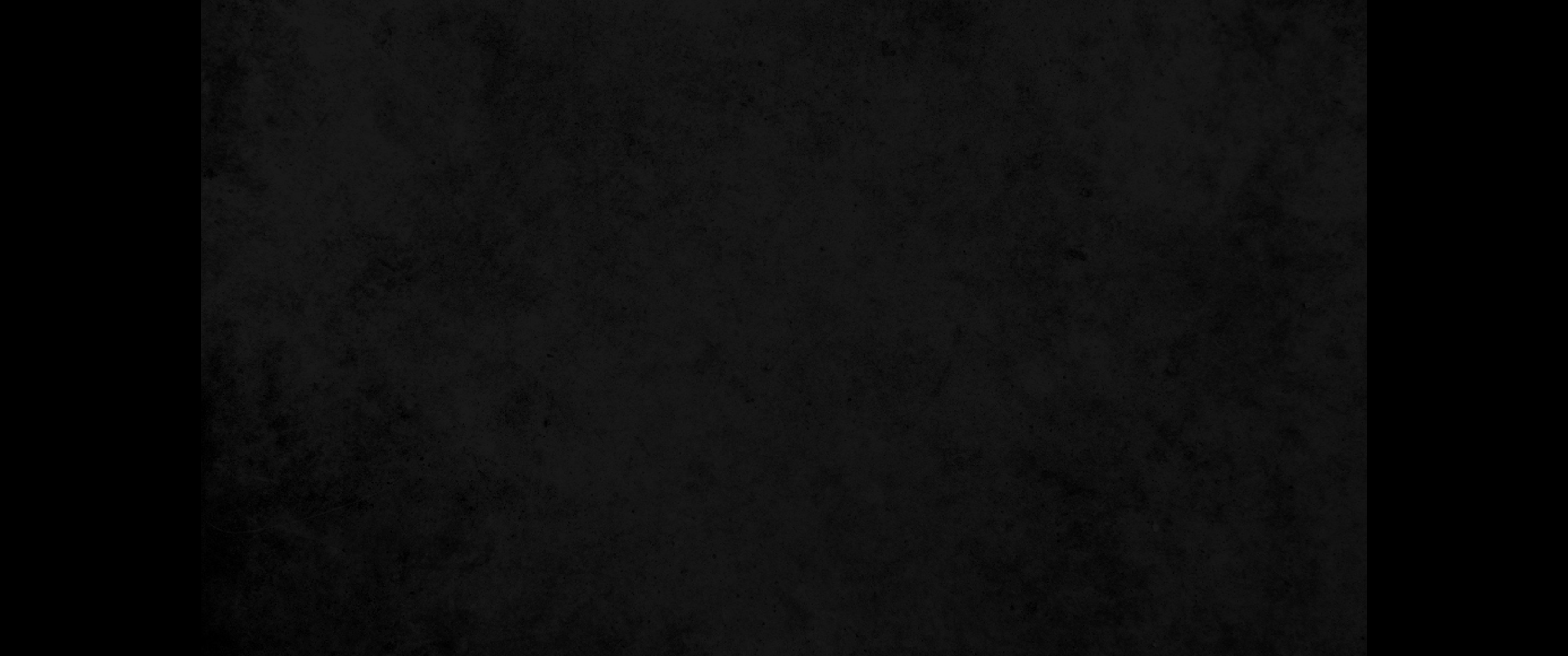 14. 만군의 여호와 이스라엘의 하나님께서 이와 같이 말씀하시니라 내가 쇠 멍에로 이 모든 나라의 목에 메워 바벨론의 왕 느부갓네살을 섬기게 하였으니 그들이 그를 섬기리라 내가 들짐승도 그에게 주었느니라 하라14. This is what the LORD Almighty, the God of Israel, says: I will put an iron yoke on the necks of all these nations to make them serve Nebuchadnezzar king of Babylon, and they will serve him. I will even give him control over the wild animals.' "
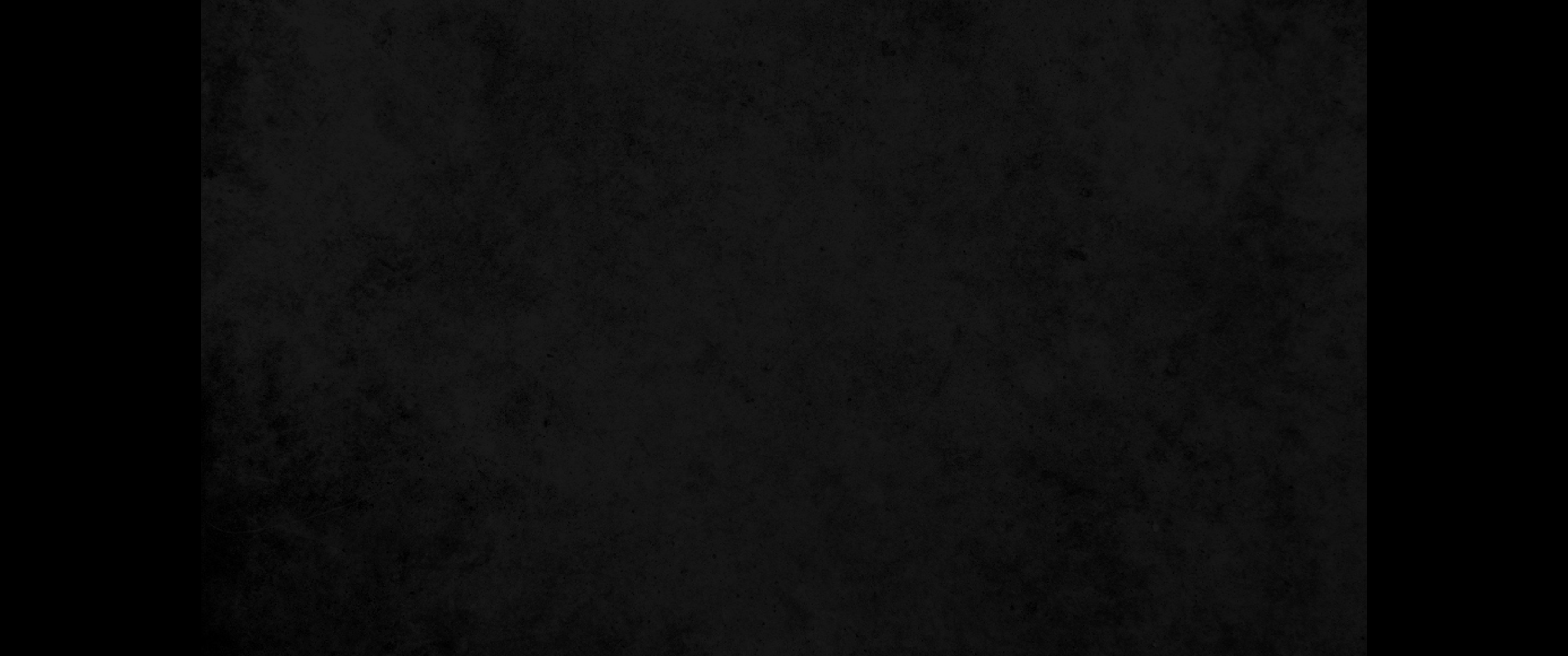 15. 선지자 예레미야가 선지자 하나냐에게 이르되 하나냐여 들으라 여호와께서 너를 보내지 아니하셨거늘 네가 이 백성에게 거짓을 믿게 하는도다15. Then the prophet Jeremiah said to Hananiah the prophet, 'Listen, Hananiah! The LORD has not sent you, yet you have persuaded this nation to trust in lies.
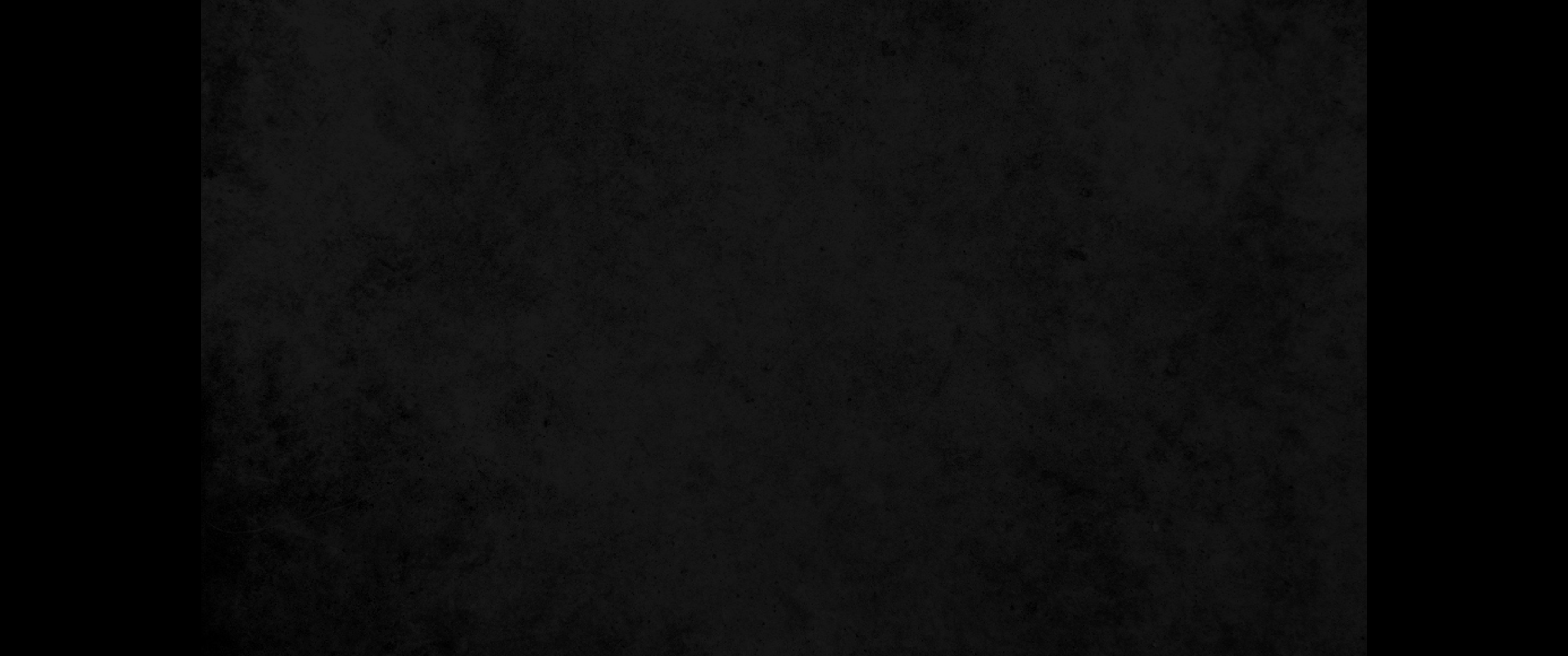 16. 그러므로 여호와께서 이와 같이 말씀하시되 내가 너를 지면에서 제하리니 네가 여호와께 패역한 말을 하였음이라 네가 금년에 죽으리라 하셨느니라 하더니16. Therefore, this is what the LORD says: 'I am about to remove you from the face of the earth. This very year you are going to die, because you have preached rebellion against the LORD.' "
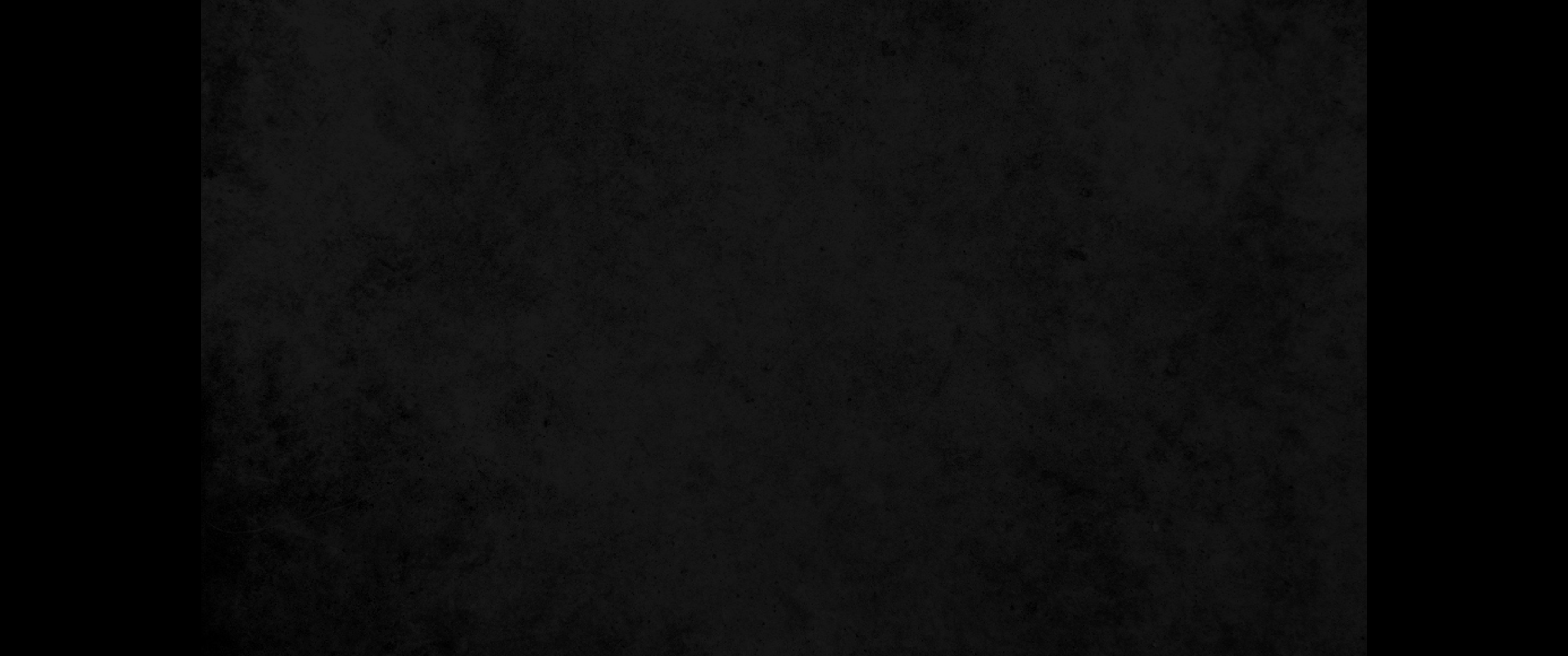 17. 선지자 하나냐가 그 해 일곱째 달에 죽었더라17. In the seventh month of that same year, Hananiah the prophet died.